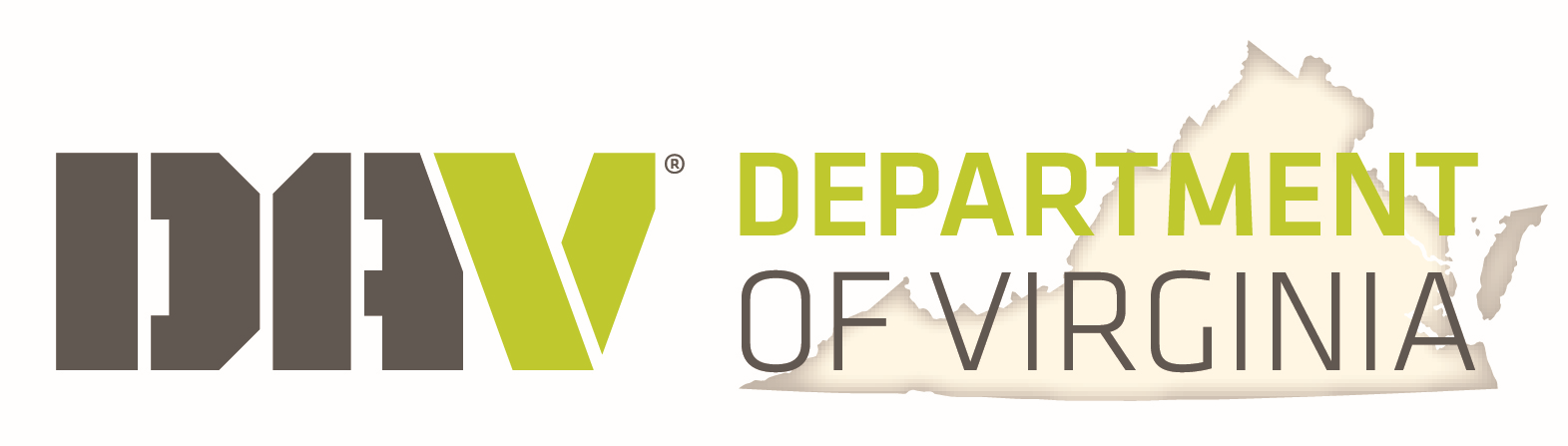 Incarcerated VeteransAssistance Committee
Department of Virginia 2022
[Speaker Notes: Email]
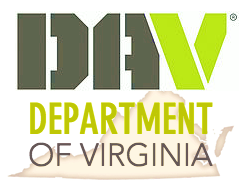 Program Overview
The Committee is comprised of members appointed by the Department Commander from  Chapters throughout the Commonwealth of Virginia.
IVAC members shall assist Veterans that have been arrested, awaiting sentencing or confined in any prison or jail facility in the Commonwealth of Virginia. Excluding those convicted of a capital crime.
The requirements to be on the IVAC: 
  Must be able to attend a (CSO) Chapter Service Officer Training
  Be recommended by your Chapter Commander
2
Department of Virginia
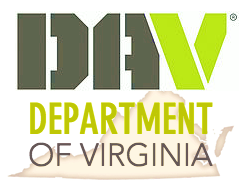 Annual Department Convention
At the Department Convention each year, Chapters can appoint a member to serve as a Chapter Representative or a Department Committee Member. We need your help with the following:
Recruit new members from each Chapter
Participate in meeting imprisoned veterans
Attending Resource Fairs at a facility near you.
Report to IVAC Chair what was accomplished each quarter.
3
Department of Virginia
[Speaker Notes: Be a guest speaker, contact resources around you.]
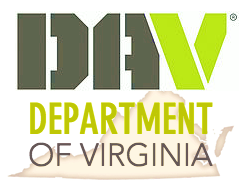 Facility Training
There are forms that need to be filled out for each facility before you can enter that facility – however  there is no formal training.

There are rules and procedures to follow, which may vary by facility.
4
Department of Virginia
[Speaker Notes: Be a guest speaker, contact resources around you.]
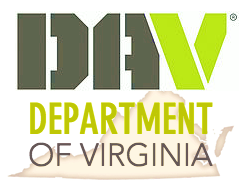 IVAC Contact Information
Jeff Ogilive
Chairman
Incarcerated Veterans Assistance Committee
253-905-3390
IVAC.virginiadav@gmail.com
5
Department of Virginia
[Speaker Notes: Be a guest speaker, contact resources around you.]
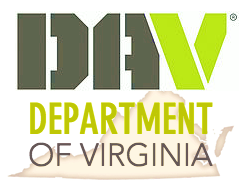 Department of VirginiaDisabled American VeteransP.O. Box 7176Roanoke, VA  24019-0147540-206-2575       toll free: 866-706-5889www.VirginiaDAV.org                                                         @DAVVirginia
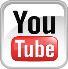 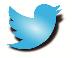 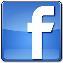 6
© 2022 DAV-Department of Virginia. ALL RIGHTS RESERVED
No part of this work covered by the copyright herein may be reproduced or used in any form or by any means without permission from DAV-Department of Virginia